Τα αυτοκίνητα
Ονουφρια Πολυμνιου
Στ 2
Πώς έμοιαζαν στα παλια
Τα αυτοκίνητα  ήταν πολύ διαφορετικά στα παλιά χρόνια.

Δεν  έμοιαζαν με τα σύγχρονα  που  έχουμε  εμείς .
Έμοιαζαν κάπως  έτσι.
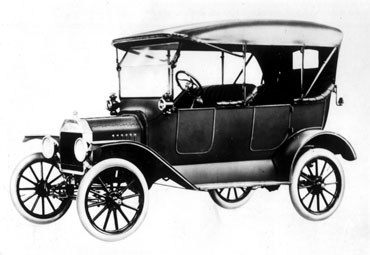 Πώς  μοιάζουν τώρα.
Τα δικά μας  είναι πολύχρωμα.
Πιο όμορφα.
Πιο γρήγορα
Πιο εύκολα στη μετακίνηση τους.
Τα μελλοντικά αυτοκίνητα
Θα είναι
πιο γρήγορα
πιο όμορφα

Θα έχουν ανεπτυγμένη τεχνολογια.
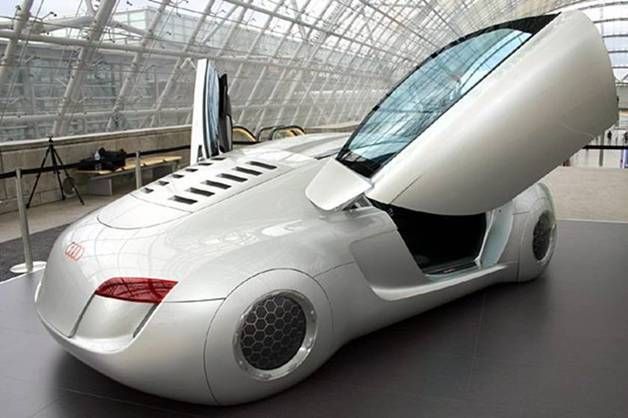